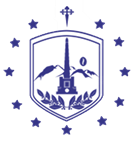 INFORMACION ESTADISTICA DE LOS SERVICIOS BRINDADOS POR LA UNIDAD DE LA JUVENTUD JULIO - SEPTIEMBRE 2022
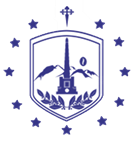 CLASES DE AEROBICOS EN CASA DE LA CULTURA DE SANTIAGO DE MARIA- ASISTENCIA